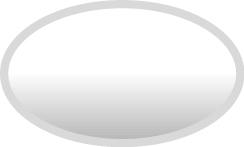 A	Reading aloud
Read the following text aloud.
[Speaker Notes: Note to teachers: Give the pupil two minutes to look at the text.]
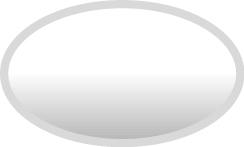 B	Expression of personal experiences
Answer the teacher’s questions.
Suggested questions

What is your name?
What class are you in?
Tell me about a friend. What is his / her name?
What class is he / she in?
[Speaker Notes: Note to teachers:
Ask the guiding questions and encourage the pupil to say as much as he / she can, giving prompts where appropriate.
You can also ask other questions relevant to the theme of Part A.]